ROOM 
Tea and coffee making facilities are replenished daily
1.5L  2 bottles of water per room on daily basis    
Minibar: Please notice the minibar list is available up on request for extra charge.

SAFE
We kindly ask that all valuables are placed in the safe box inside the wardrobe, as the hotel cannot accept any responsibility for the loss of these. Please leave the safe open on departure day.
 
TELEPHONE
Please contact Tel. Operator by dialing 0. Available 24/7.
To make national or international calls, please contact our reception. 
To call another room, please dial the room number.
 
RECEPTION
Our 24 hour service will assist with all general questions, and provide relevant information such as directions,  limo reservations, bedding, porter service etc.
 
Check-in 15:00 pm, check-out 12.00 pm. Late check-out is subject to availability and with extra charge.
 
INTERNET
Please activate your Wi-Fi and choose Fayrouz resort network – and get the Wi-Fi password from reception.
 
POOL & BEACH AREA
You will find pool/beach towels inside your room, changed upon request during your daily room cleaning, Missing Towel Cost 15 $.
Kindly don’t leave towels at the beach or the pool, up on checkout inspection will charge 15 $ for any missing / lost towel. 
 
The reservation of sunbeds is not permitted, and staff is authorized to remove items from sun loungers after extended periods of non-occupancy.
 
LAUNDRY SERVICES
There is a laundry bag in the wardrobe, please fill out the laundry list with your items and the prices can be found in the laundry list.
SPORT & ENTERTAINMENT
Various daytime activities  10:00-12:30 & 15:00-16:50
Daily evening show acts and live performances Please refer to info boards for a full breakdown.
EVINNING SHOW AT SHARM DREAMS   (CARIBI OUTSIDE)
 
 KIDS CLUB
Our Kids Club open 10:00-12:30 and 15:00-16:30 for children.
 
Extra Charge
Minibar: Please notice the minibar list is available up on request.
Limousine service.
El Shisha Corner located by the main pool area.
VAR Game Near Havana bar.
Spa Center 09:00-20:00 
Doctor and Pharmacy
Diving center, surf center and water sports 
Ice Cream with extra charge
Al fresco restaurant   -   Snacks 	                                  16:00-17:00
 
Flambi Bar 
Serving soft& local alcoholic drinks for All inclusive Package   10:00–23:59                                              
 
Havan Bar ( Near the main restaurant )
Serving soft& local alcoholic drinks for All inclusive Package   17:00-23:59

 Beach Bar 
Drinks Service (Only Soft Drinks) 	      10:00-18:00
 
 Pirates Bar -  Extra charge 	         24 Hours

Oasis Bar   -  Extra charge                                                       10:00-18:00

Pool Bar     - Extra charge                                                       10:00-18:00
 All hotel guests can enjoy 10% discount in Starbucks café.
Dress Code:
For dinner gentlemen are required to wear casual long trousers or smart shorts, ladies to dress modestly.
 
A LA CARTE RESTAURANTS (with Extra Charge)
Alfresco Restaurant on the beach can be booked once per stay, booking with  guest relation team.
Allergies and dietary requirements – please notify Guest Relation Manager.
TEXMIX RESTAURANT  (with Extra Charge)
GUEST SAFETY RECOMMENDATION
Keep the room key with you all the time, and don’t show it in public and if lose they key, please notify the front desk immediately.
Don’t invite a stranger to your room.
Please don’t leave the children in the room or on the balcony.
Please don’t use any heat, smoke sources in the room, such as heaters, Shisha or others.
Kindly keep your TV and Radio at a low level.
The hotel doesn’t allow parties at the room (Unless authorized by the hotel management).
The hotel reserves the right to visually inspect all rooms on daily basis to assure and confirm the well-being of our guests and hotel rooms.
When don’t disturb sign is used for a period of time, one of our team member will inspect the room.
In case of you need any medical assistance, kindly contact front desk.
For your Health and Safety and in accordance with the hotel policy, kindly refrain from bringing any food or beverages into the hotel.
ENVIRONMENTAL AWARENESS
We are extremely concerned of our environment and as such make great efforts to support in all spheres wherever possible. For more information, please refer to our environmental boards and TV information channel No.1.
SERVICES
 
Free of Charge
Upon request 1 day in advance book via reception:
Wake up call
Breakfast box

CLEOPARK   (AQUA PARK)
Opening hours                       10:00-13:00 &14:00-18:00.
For your comfort we provide transfer to Cleo park and back In these times:
From Hotel: 09:45 / 10:15 / 10:45 / 14:00 / 14:30.
From Cleo Park: 12:30 / 13:00 / 17:30 / 18:00

ATMs are located next to lobby entrance door
Drinks Service (Soft Drinks)

GYM – from 08:00 – 19:00 free of charge
RESTAURANTS & BARS

Al Wadi Restaurant  
Breakfast	     07:00-10:00
Lunch 	     12:30-15:00
Dinner	   19:00 – 21:30
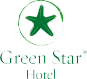